ХИМИЧЕСКАЯ ТЕРМОДИНАМИКА
– область химии, изучающая энергетику химических процессов, возможности и условия самопроизвольного протекания химических реакций, а также условия установления химического равновесия.
Паровая машина (18 в.) – теплота и работа. 
В основе ТД  лежат три закона или начала.
Термодинамика – это наука, изучающая переходы энергии из одной формы в др., от одних частей системы к др., а также направление и пределы  самопроизв. протекания процессов.
Законы классической ТД имеют статистичес-кий характер, т.е. приложимы к макроскопическим системам из большого числа ч-ц и не применимы к отдельным атомам или молекулам.

Объект изучения ТД – система, т.е. тело или совокупность тел, состоящих из множества молекул или атомов, образующих различные хим. в-ва, мысленно или фактически обособленных от окружающей среды.
Хим. в-ва, входящие в состав системы, – это компоненты. Системы м.б. одно-, двух- и многокомпонентными.
Т.д. системы делятся на 
гомогенные (однородные) и 
гетерогенные (неоднородные). 
Гомогенные системы не имеют поверхности раздела между отд. участками, т.е. явл-ся однофазными. 
Фаза – совокупность однородных частей системы, имеющих одинаковый состав, строение, св-ва и отделенных от др. частей системы пов-стью раздела или граничной поверхностью.
Гомогенные системы – это смеси газов, истинные растворы (жидкие или твердые) и др. 
Гетерогенные системы состоят из несколько фаз, ех: лёд  вода, лёд  вода  пар и др. 
Термодинамические системы могут быть открытыми, закрытыми и изолированными. 
В открытых системах имеет место обмен с окружающей средой как в-вом, так и энергией. 
В закрытых системах обмен веществом с окружающей средой невозможен. 
В изолированных системах отсутствуют какие-либо формы обмена.
В ходе различных превращений система переходит из одного энергетического состояния в другое. Любое состояние системы определяется термодинамическими параметрами.
 
Основными параметрами системы являются:
объем, давление, температура и концентрация. 

В зависимости от постоянства параметров процессы делятся на: 
изохорные (V =  const), 
изобарные (p = const)
изотермические (T = const).
Др. параметры, зависящие от основных, наз-ся ТД функциями состояния системы. 
В химии наиболее часто используются :
внутренняя энергия U и её изменение U при V =  const;
энтальпия H (теплосодержание) и её измене-ние H при p = const;
энтропия S и её изменение S;
энергия Гиббса G и её изменение G при p = const и T = const.
Для ф-ций состояния хар-но, что их изм-ние в хим. р-ции опр-ся только начальным и конечным состоянием системы и не зависит от пути или способа протекания процесса.
ВНУТРЕННЯЯ ЭНЕРГИЯ  и  ЭНТАЛЬПИЯ
Внутренняя энергия системы (U) – это полная энергия системы, включающая кине-тическую энергию всех видов движения молекул, атомов, ядер, электронов и других структурных единиц, а также потенциальную энергию взаимодействия и др., кроме кинетической и потенциальной энергии всей системы как целого по отношению к другим системам.
Запас внутр. энергии системы зависит от параметров состояния системы, природы в-ва и прямо пропорционален массе вещества. 
Абсолютное значение внутренней энергии определить невозможно, т.к. нельзя привести систему в состояние, полностью лишенное энергии.
Можно судить лишь об изменении внутренней энергии системы U при её переходе из начального состояния U1  в конечное U2:
U = U2  U1,
Изм-ние внутр. энергии системы (U), как и изм-ние любой ТД функции, опр-ся разностью её величин в конечном и начальном состояниях.
Если U2  U1, то U = U2  U1  0, 
если U2  U1, то U = U2  U1  0, 
если внутр. энергия не изм-ся (U2 = U1), то U = 0. 
Во всех случаях все изменения подчиняются закону сохранения энергии: 
Энергия не исчезает бесследно и не возникает ни из чего, а лишь переходит из одной формы в другую в эквивалентных количествах.
При переходе неизолированной системы из одного состояния в другое изменение её внутренней энергии осуществляется путём обмена с окружающей средой. 
Основными формами обмена с окружающей средой являются совершение работы и выделение или поглощение теплоты.
Это основа первого закона термодинамики, к-рый устанавливает соотношение между теплотой (Q), работой (А) и изменением внутренней энергии системы (U).
Рассмотрим систему в виде цилиндра с подвижным поршнем, заполненного газом (рис.1).
U2, V2
Qp
Рис.1. Изменение 
внутренней энергии
U1, V1
При р = const теплота Qp идёт на увеличение запаса внутренней энергии U2 (U2U1) U>0 и на совершение системой работы (А) по расширению газа V2  V1 и поднятию поршня.        
След-но, Qр= U + А.
Ур-ние: Qр = U + А выражает суть первого закона ТД: сумма изменений внутренней энергии и совершенной системой работы равна сообщенной ей теплоте.
	Если в системе имеет место только работа по расширению, то А = рV, где V – изменение объёма системы (V = V2 – V1).  
Тогда 		Qp = U + pV.	      	
	Заменяя U на U2 – U1 и A на (pV2 – pV1), получим:     Qp= U2 – U1+ pV2 – pV1  или 
 Qp= (U2 + pV2)  (U1 + pV1).	
Обозначим сумму (U + pV) буквой Н, т.е. 
U + pV = Н.
Это ещё одна важная т.д. ф-ция состояния системы: энтальпия или теплосодержание. 
Тогда Qp = U + pV можно записать в виде:
 Qp= Н2 – Н1. 
Энтальпия, как любая функция состояния, зависит от параметров состояния системы, её природы, физ. состояния и кол-ва в-ва, а её изм-ние (Н) опр-ся только начальным и конечным состоянием системы и записывается в виде:    
Н = Н2 – Н1.     Поэтому:       Qp = Н.
Это означает, что теплота, сообщённая цилиндру в изобарических условиях при р = const, соответствует изменению энтальпии системы.
Хим. р-ция в системе сопровождается выделением или поглощением теплоты. 
Когда теплота выделяется (Н<0 или U<0), реакция – экзотермическая, 
а когда поглощается (Н0 или U0) – эндотермическая. 
Теплоты хим р-ций, протекающих в изохорно-изотермических и изобарно-изотермических условиях, называют тепловыми эффектами. 
(Дж/моль или кДж/моль).
ТЕРМОХИМИЯ. ТЕРМОХИМ. УРАВНЕНИЯ. 
ТЕРМОХИМИЧЕСКИЕ РАСЧЁТЫ

Раздел химии и хим. ТД, занятый расчётами тепловых эффектов, наз-ся термохимией. 

Термохимические уравнения :
аА + bB = cC + dD; Hp
ех:        Н2 + 1/2О2 = Н2О(ж);  ΔΗ˚298 = -285,8 кДж,      
Или так, но редко:
Н2 + 1/2О2 – 285,8 кДж = Н2О(ж) 
или 
Н2 + 1/2О2= Н2О(ж) + 285,8 кДж
Поскольку абсолютные значения энергии (т.д. ф-ций) измерить принципиально невозможно, то для проведения термохим. расчётов вводят специальные понятия  
энтальпия (теплота) образования вещества
энтальпия (теплота) сгорания вещества.
Энтальпия (теплота) образования вещества – это тепловой эффект реакции образования одного моль данного сложного вещества из соответствующих простых веществ, устойчивых при данных условиях.
При составлении термохим. ур-ний обр-ния 1 моль некоторых веществ возможно применение нецелочисленных коэффициентов.
Поскольку условия получения различных веществ и их устойчивость могут существенно различаться, то вводят специальные понятия:
стандартные условия, 
стандартное состояние вещества,
стандартная энтальпия обр-ния вещества.
Стандартные условия 
стандартное давление – 0,1 МПа или 1 атм 
стандартная температура – 25°C или 298 К. 

    Стандартное состояние вещества – это наиболее устойчивое состояние в-ва в стандарт-ных условиях (ех, у воды стандартное состояние жидкое).
Стандартная энтальпия (теплота) обр-ния в-ва – это теплота образования 1 моль данного в-ва в стандартном состоянии и стандартных условиях
 Н0298 обр   или    Н0298 f   или    Н0298. 
Теплота обр-ния в-ва связана с его количеством и выражается в Дж/моль или кДж/моль.
Т.к. тепловой эффект р-ций зависит от агре-гатного состояния в-в, то в термохим. ур-ниях указывается и их состояние: (к) – кристал-лическое, (ж) – жидкое, (г) – газообразное.
  Si (к) + O2 (г) = SiO2 (к);    Н0298 обр.= 907 кДж
Читается как……..
Стандартные энтальпии обр-ния простых в-в (ех, O2 (г), Н2 (г), С (графит) и др.) условно приняты равными нулю. 
Н0298 обр (простое в-во) = 0
ех: О2 и О3 (озон). Наиб. устойчивым является О2, и Н0298 (О2) = 0, а Н0298 (О3) = –142 кДж/моль.
В основе термохимических расчётов реакций лежит закон Гесса (1836 – 1841):

Тепловой эффект реакции (Нр) не зависит от пути её протекания, а определяется только природой и физическим состоянием исходных веществ и конечных продуктов.
Этот закон имеет два следствия.
1. Тепловой эффект реакции равен сумме теплот обр-ния продуктов р-ции (Н0обр.прод.) за вычетом суммы теплот обр-ния исходных в-в (Н0обр.исх.) с учётом числа молей () всех участвующих в р-ции в-в:

Нр = Н0обр.прод.  – Н0обр.исх.                   
 В общем случае тепловой эффект ΔΗр реакции типа:
aA + bB = cC + dD;   ΔΗр
рассчитывается по уравнению
ΔΗр = cΔΗºC + dΔΗºD – aΔΗºΑ – bΔΗºB.

2. Термохимические уравнения можно складывать, вычитать и умножать на численные множители.
Энтальпийная диаграмма процессов
Н
НА
0
А → В; Н2
А → С; Н1
Н2
Н2 = НВ – НА
Н1 = НС – НА
Н1
НВ
241,6
В → С; Н3
Н3
Н3 = НС – НВ
НС
285,8
ход реакции
Н3 = Н1 – Н2
Н1 = Н2  + Н3
Н2  = Н1 – Н3
Для построения энтальпийной диаграммы воды
Н2 (г) + ½О2(г) = Н2О(ж);   Н1
Н1  = Н0обрН2О(ж) – (Н0обрН2 (г)  +  ½Н0обрО2 (г))
Н1  = Н0обрН2О(ж)
Н2 (г) + ½О2(г) = Н2О(г);    Н2
Н2  = Н0обрН2О(г) – (Н0обрН2 (г)  +  ½Н0обрО2 (г))
Н2  = Н0обрН2О(г)
Н2О(г)  Н2О(ж);    Нконд
Теплота обр-ния жидкой воды не зависит от способа её получения: 
1) сжигая Н2 и О2 (1) или 
2) сжигая до пара и конденсируя его (2  3)
Н0обрО2 (г) = 0 
Н0обрН2 (г) = 0
Н
0
Н2
Н1 = Н2  + Н3
Н1
Н0обрН2О(г)
Н3 = Н1 – Н2
241,6
Н2О(г)  Н2О(ж);    Нконд
Н3
Н0обрН2О(ж)
Нконд  = Н1 – Н2  == Н0обрН2О(ж)  Н0обрНОг == – 285,8 – (–241,6) = - 44,2
285,8
ход реакции
Пример вычитания термохимических уравнений :
             Н2(г)  + О2(г)  = Н2О(ж);  Н1	
             Н2(г)  + О2(г)  = Н2О(г);  Н2	
             
Н2(г)  + О2(г) – Н2(г) – О2(г) = Н2О(ж) – Н2О(г); Н1 - Н2
После сокращения и преобразования получим:
Н2О(г) = Н2О(ж);   Н1  –  Н2 .             (1.21)
                           Н2О(г) = Н2О(ж);    Нконд.                         (1.18)
Сравнивая ур-ния 1.18 и 1.21, получим   Нконд=Н1 - Н2. 
Точно так же можно складывать два или неск. термохим. ур-ний и вводить общий множитель, решая их как систему математических ур-ний.
ЭНТРОПИЯ

По з-ну сохранения энергии система может самопроизвольно совершать работу только за счёт собственной энергии, т.е. U  0. 
У хим. р-ций это выражается в виде экзотермического эффекта Н  0. Этот фактор является одной из движущих сил хим. р-ции и называется энергетическим  (энтальпийным).
Другой движущей силой является структурный (энтропийный) фактор. Для поиска критерия направления процессов в природе был сформулирован второй з-н ТД.
Имеется несколько его формулировок.
 1 – Постулат Клаузиуса: теплота не переходит от холодного тела к горячему. 
2 – Постулат Кельвина: вечного двигателя нет.
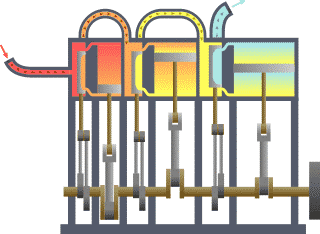 Из постулатов следует, что в обратимом процессе :
Это эквивалентно утверждению, что dQ/T есть дифференциал нек-рой функции состояния S, т.е.
Рудольф Клаузиус (1865) дал величине S имя «энтропия» – изменение.
Л.Больцман (1877): Т.д. вероятность W состояния системы – это число микросостояний, реализующих данное макросостояние:   S = k lnW
где S – энтропия; k – константа Больцмана. 


Чем больше микросостояний у данного макро-состояния, тем оно более вероятно. Т.о.: Энтропия есть мера молекулярного беспорядка, представляющая логарифми-ческое выражение т.д. вероятности состояния системы.
Рассмотрим  изолированную систему из двух газов .
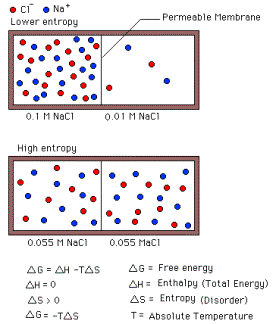 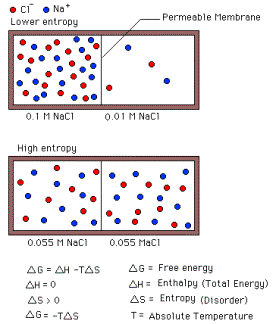 S2
S1
Н = 0
S2
S = S2 – S1  0
S1
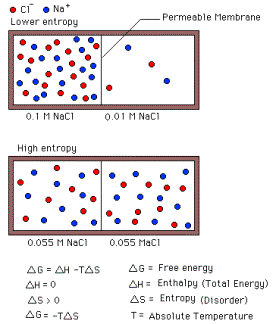 Действующая сила процесса связана со стремлением ТД систем к самопроизвольному ув-нию степени хаотичности или ув-нию энтропии.
   
Это – структурный (энтропийный)  фактор.
S = S2 – S1  0
В отличие от других ТД функций абсолютные значения энтропии S можно определить. 
Это связано с постулатом М. Планка (1911г). Постулат основан на следующих соображениях.
С понижением т-ры энтропия в-ва ум-ся (ум-ся скорость движения частиц, число микро-состояний и Т.Д. вероятность W системы). 
Планк предположил, что при т-ре абс. нуля Т=0К энтропия совершенного (идеального) кристалла любого вещества должна быть равна нулю. 
Это предположение стало третьим законом ТД.
Газ
Энтропия, S
ΔSконд
Ж
Кр.
ΔSкр
0
Температура, К
Рис.4. Зависимость энтропии  вещества от температуры
S0(0К) = 0
S хим. реакции также не зависит от пути процесса, а определяется лишь энтропией начального и конечного состояний:  
S = ν2 S0прод. – ν1 S0исх.
ν - число молей соответствующих веществ.

S0обр прост в-в ≠  0
Для химической реакции типа:
aA + bB = cC + dD;   ΔSр 
ΔSр рассчитывается как:
ΔSр=cSºC+dSºD– aSºΑ– bSºB
Энтропийный фактор является одной из двух движущих сил процессов и должен иметь размер энергии. Для этого его величину дают в виде ТS.
При Т = const   интегрирование

даёт S = Qобр/Т  или  Qобр = ТS. 

Это ур-ние связывает теплоту обратимого процесса с энтропией, что позволяет, например, рассчитывать энтропию плавления или кипения.
ЭНЕРГИЯ ГИББСА
С учетом одновременного действия двух противоположных факторов движущей силой для р-ций, протекающих при P,T=const, принята энергия Гиббса (G) – ф-ция состояния, называемая также изобарно-изотермич. потенциа-лом или свободной энергией.
В качестве критерия для определения направления самопроизвольного протекания хим. процессов (при р,Т=const) используется изм-ние энергии Гиббса G   или    G = G2 – G1.                                           
В зав-сти от знака G возможны три случая.
G 0
реакция термодинамически возможна
При постоянной т-ре и давлении хим. р-ции протекают самопроизвольно только в направлении ум-ния энергии Гиббса в системе (G 0).
принцип минимума энергии, второй закон ТД:
“Теплота не может самостоятельно переходить от менее нагретого тела к более нагретому, самопроизвольно возможен лишь обрат. процесс”.
реакция ТД невозможна
G  0
G = 0
ТД возможны как прямая, так и обр. р-ция
Это ТД условие установления химического равновесия в реакционной системе.
Энергия Гиббса связана с энтальпией, энтропией и температурой:      G = H – ТS.
Её изм-ние G:   G = Н – ТS. 
                            
При этом возможны четыре основных случая:
II. Если Н > 0, а S < 0, то G > 0.
G = Н – ТS
ΔG
III. Если Н < 0 и S < 0, то G < 0 только при низких т-рах.
ΙΙ
Н > 0
ΙΙΙ
0
T
ΙV
IV. Если Н > 0 и S > 0, то G < 0 только при высоких т-рах.
Н < 0
Ι
I. если Н < 0, а S > 0, то G < 0
Стандартная энергия Гиббса обр-ния в-ва (G0обр. 298) – изм-ние энергии Гиббса в р-ции обр-ния 1 моль соед-ния из соотв-щих простых в-в, когда все участвующие в-ва нах-ся в станд. сост., а р-ция проходит при станд. усл-ях. (кДж/моль) 
Стандартная энергия Гиббса обр-ния простых в-в условно равна нулю. 
Энергия Гиббса – ф-ция сост-я системы. G реакции зависит только от природы, физ. или агр. состояния реагентов и продуктов р-ции, их кол-ва и не зависит от пути: 
G = G0298 прод.  G0298 реаг
Стандартные термодинамические потенциалы образования
некоторых химических веществ
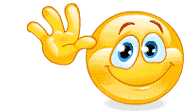